Μαρία Κασσαβέτη-Ζαμπάκου (1843-1914)Edward Burne-Jones (1833-1898)
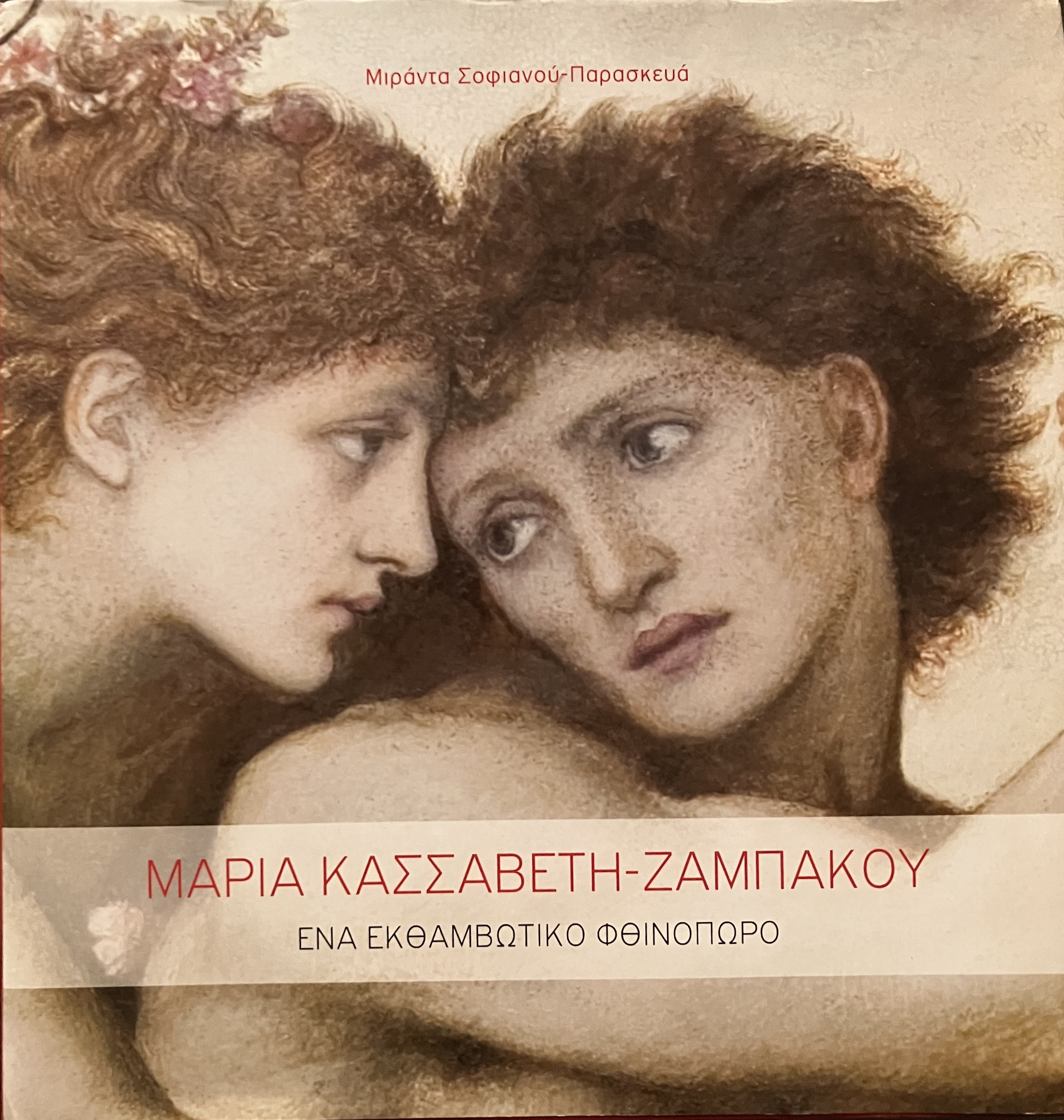 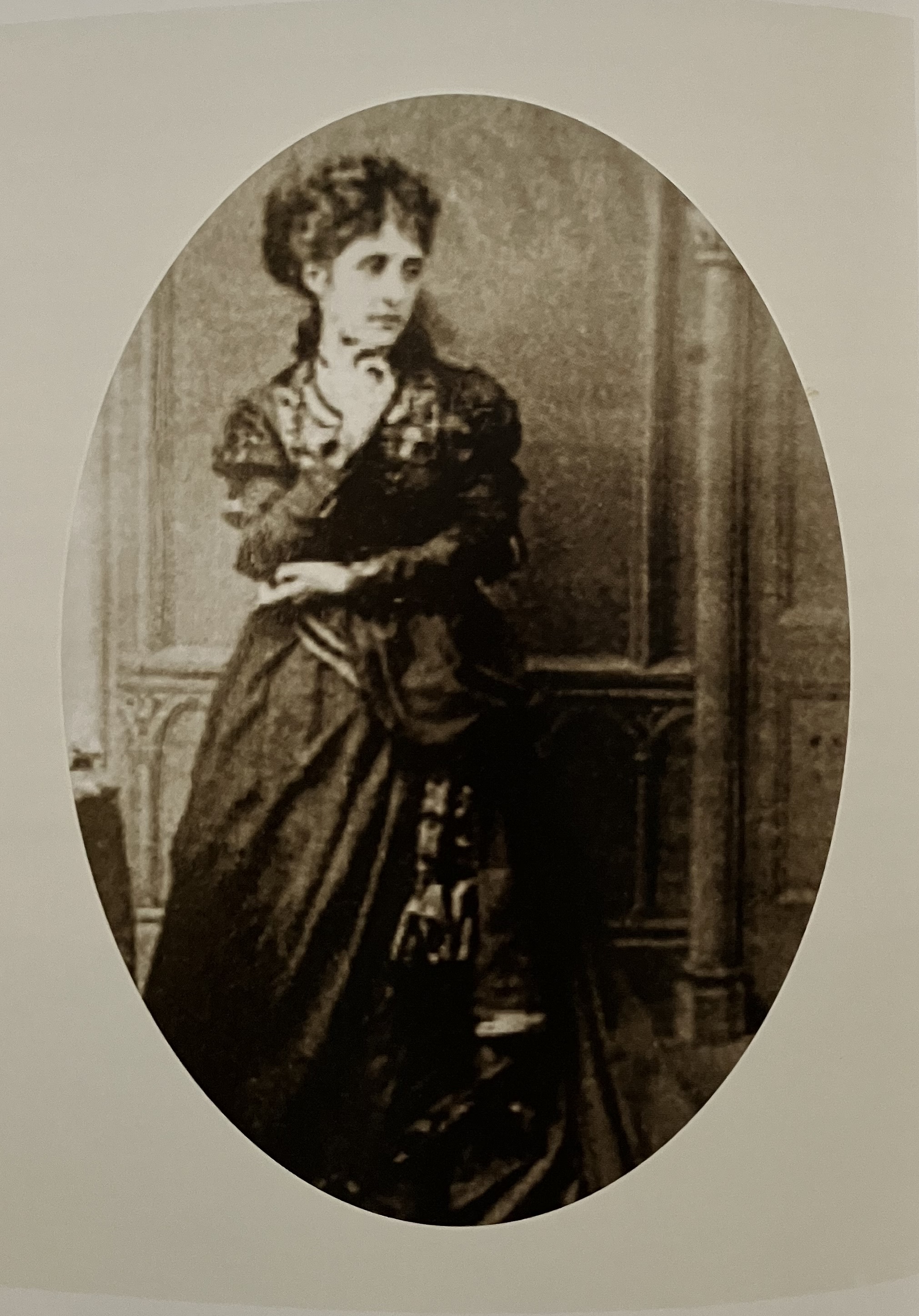 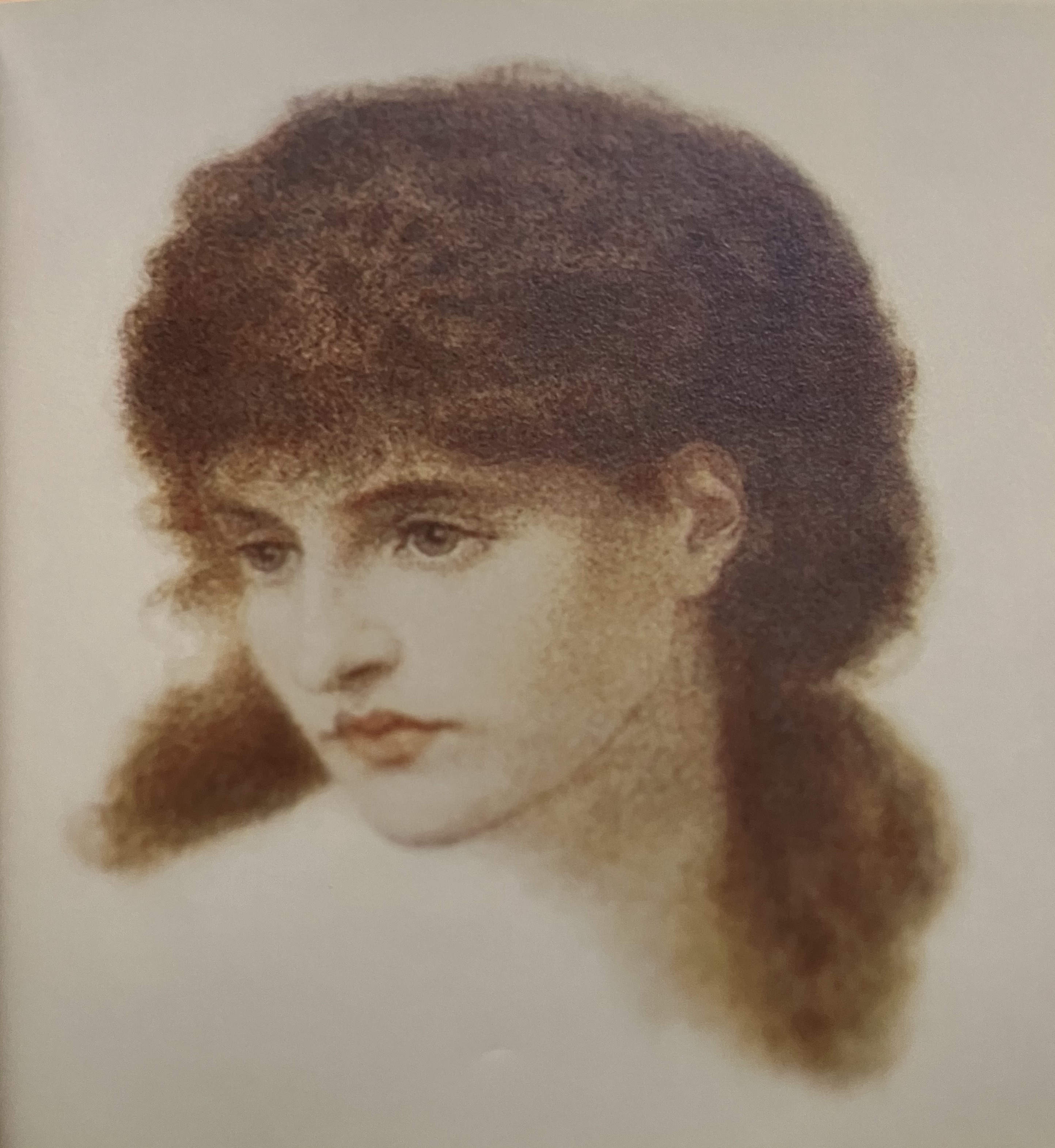 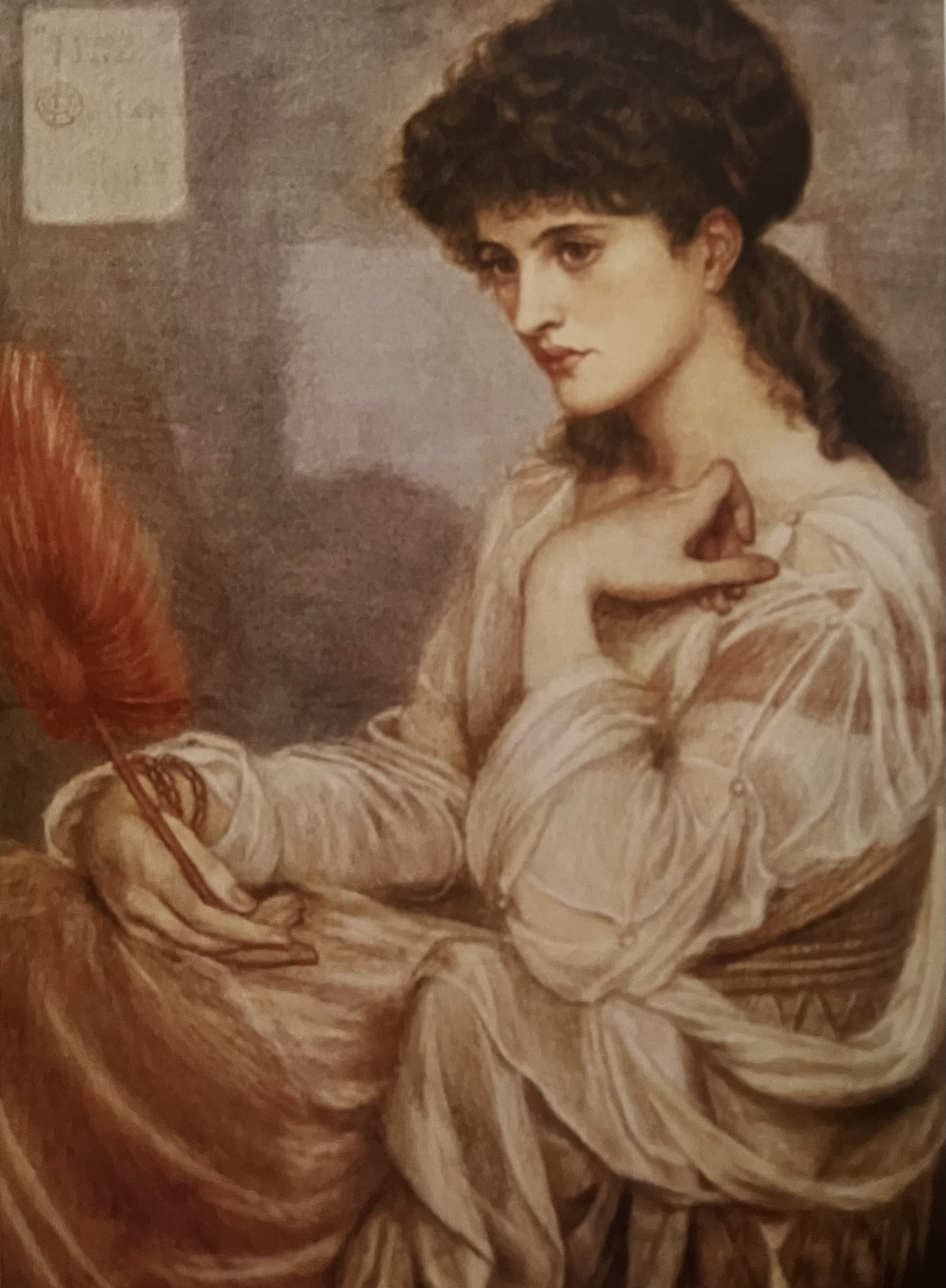 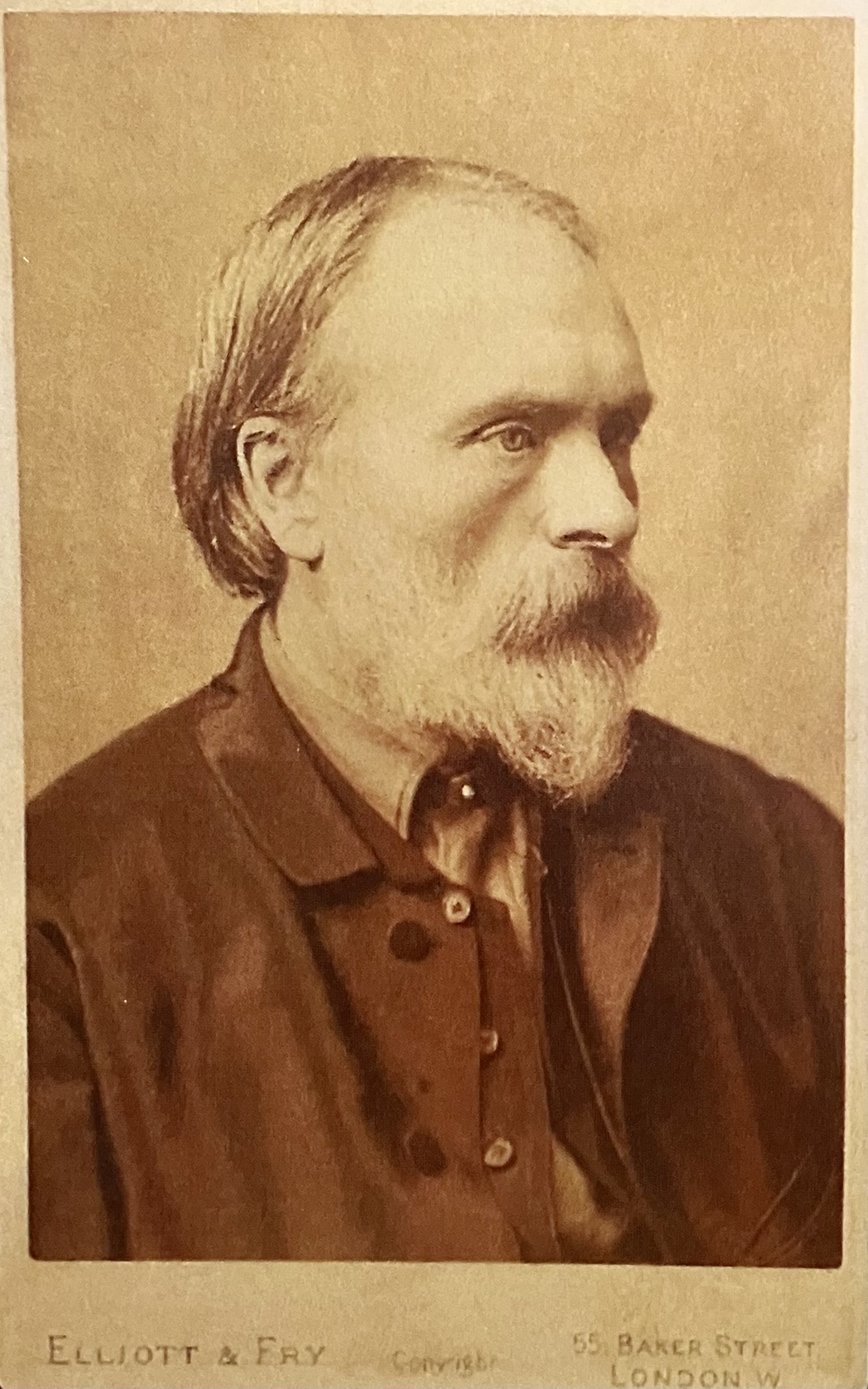 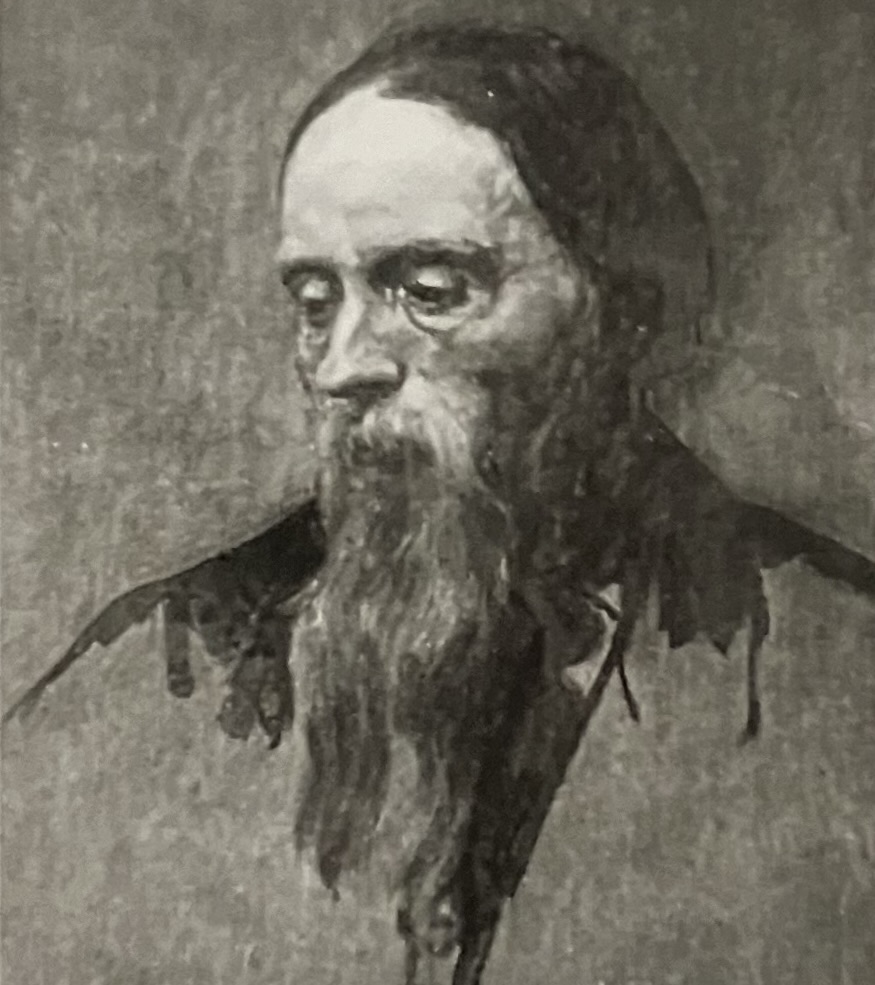 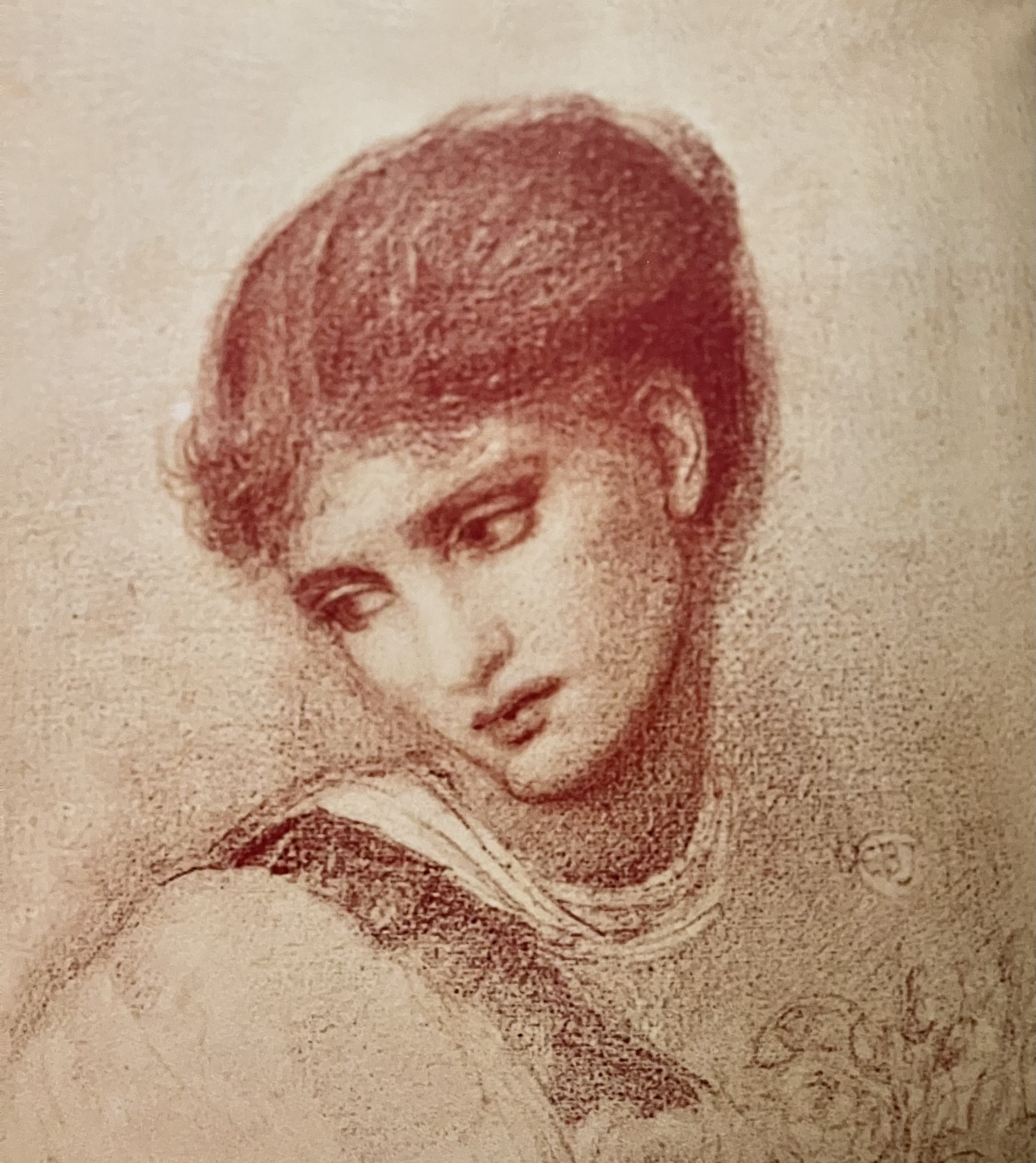 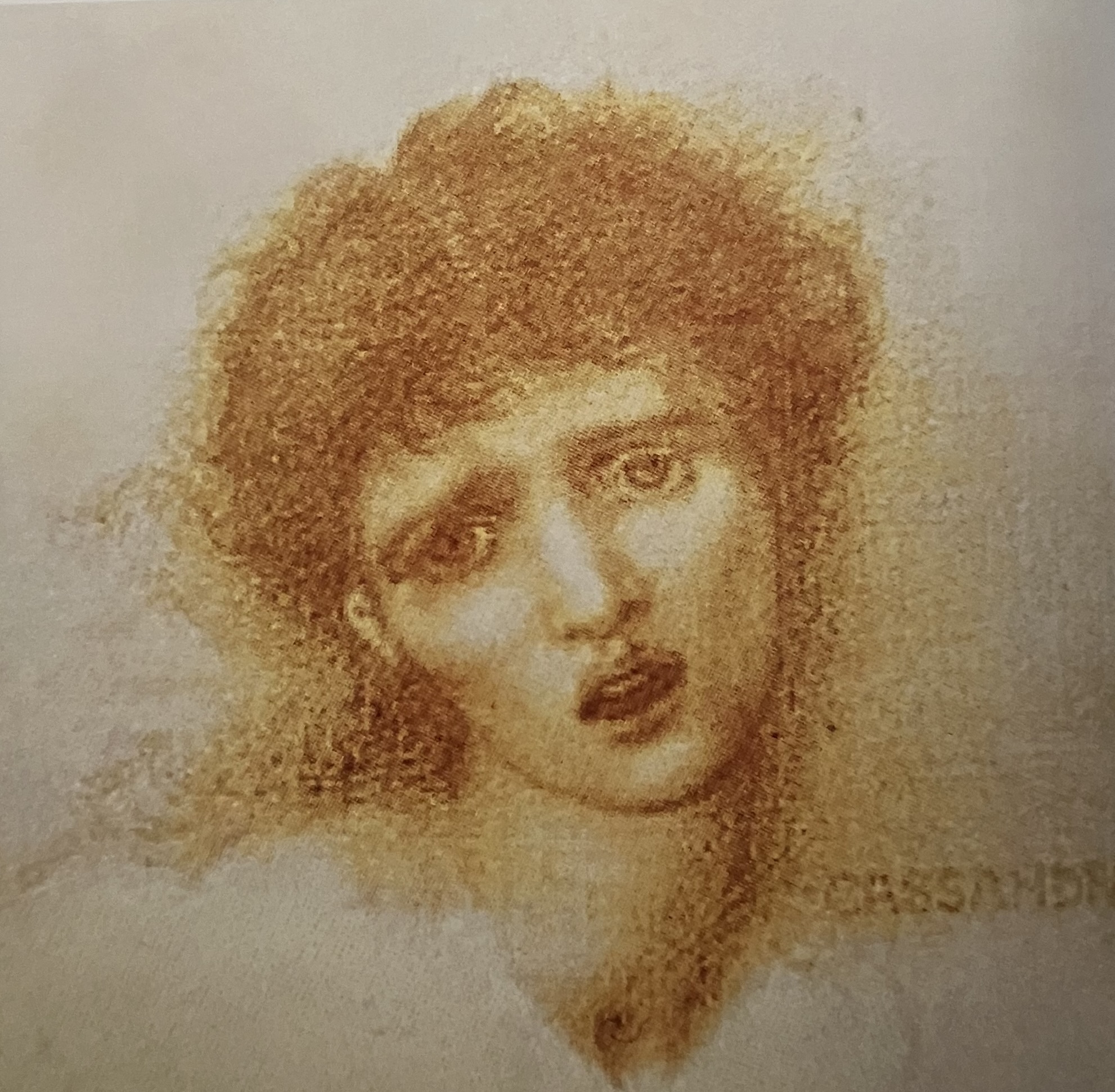 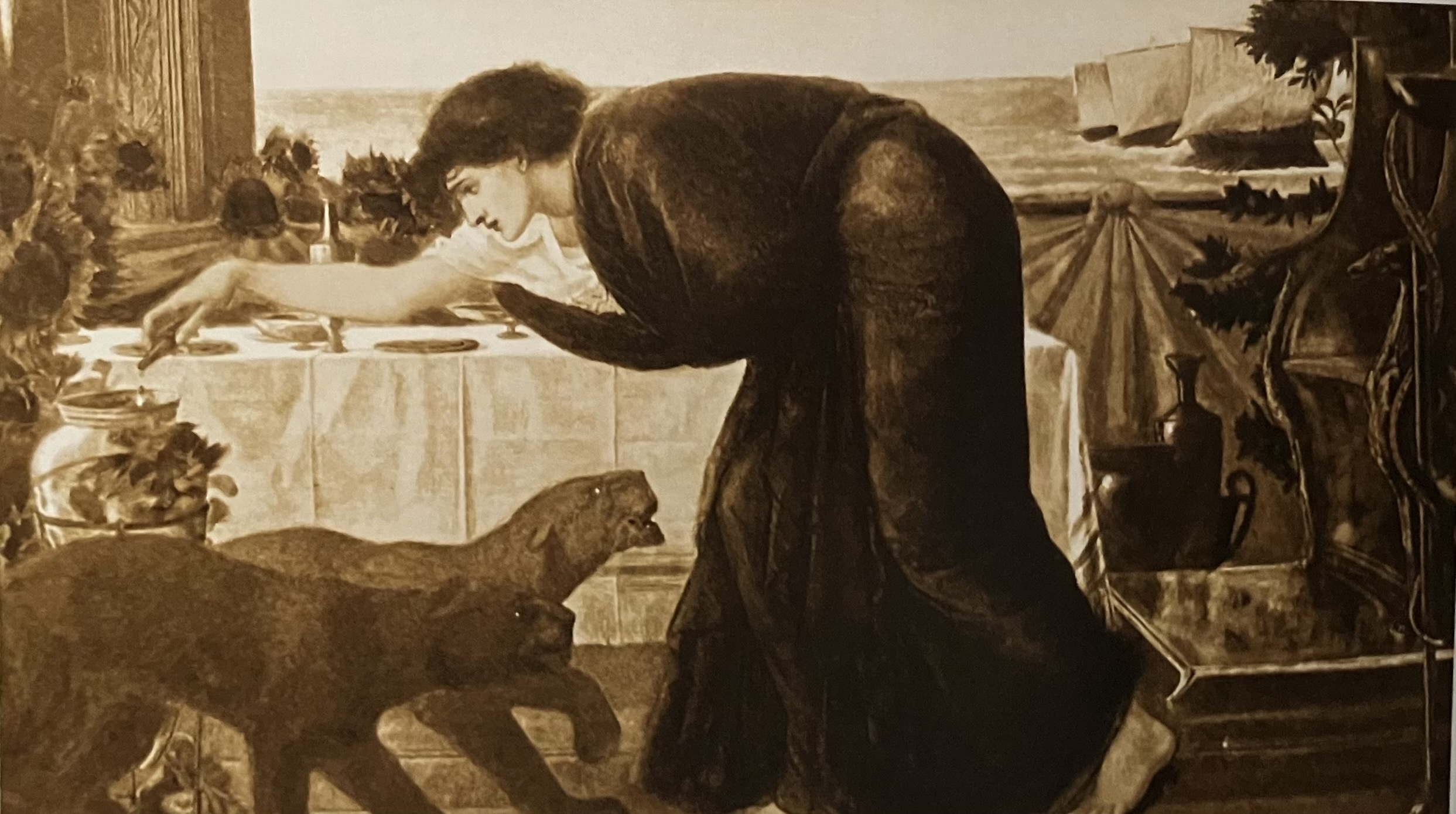 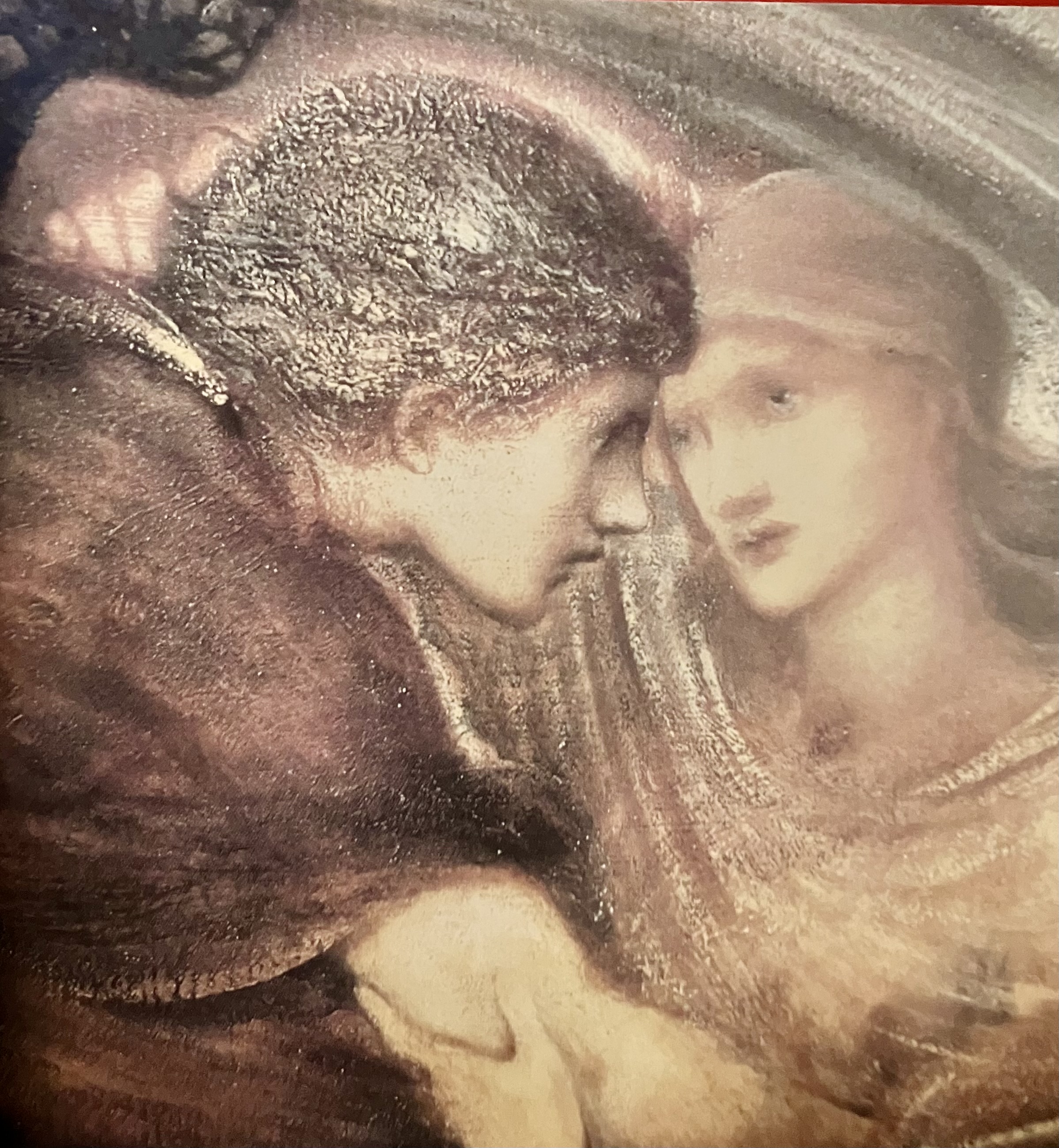 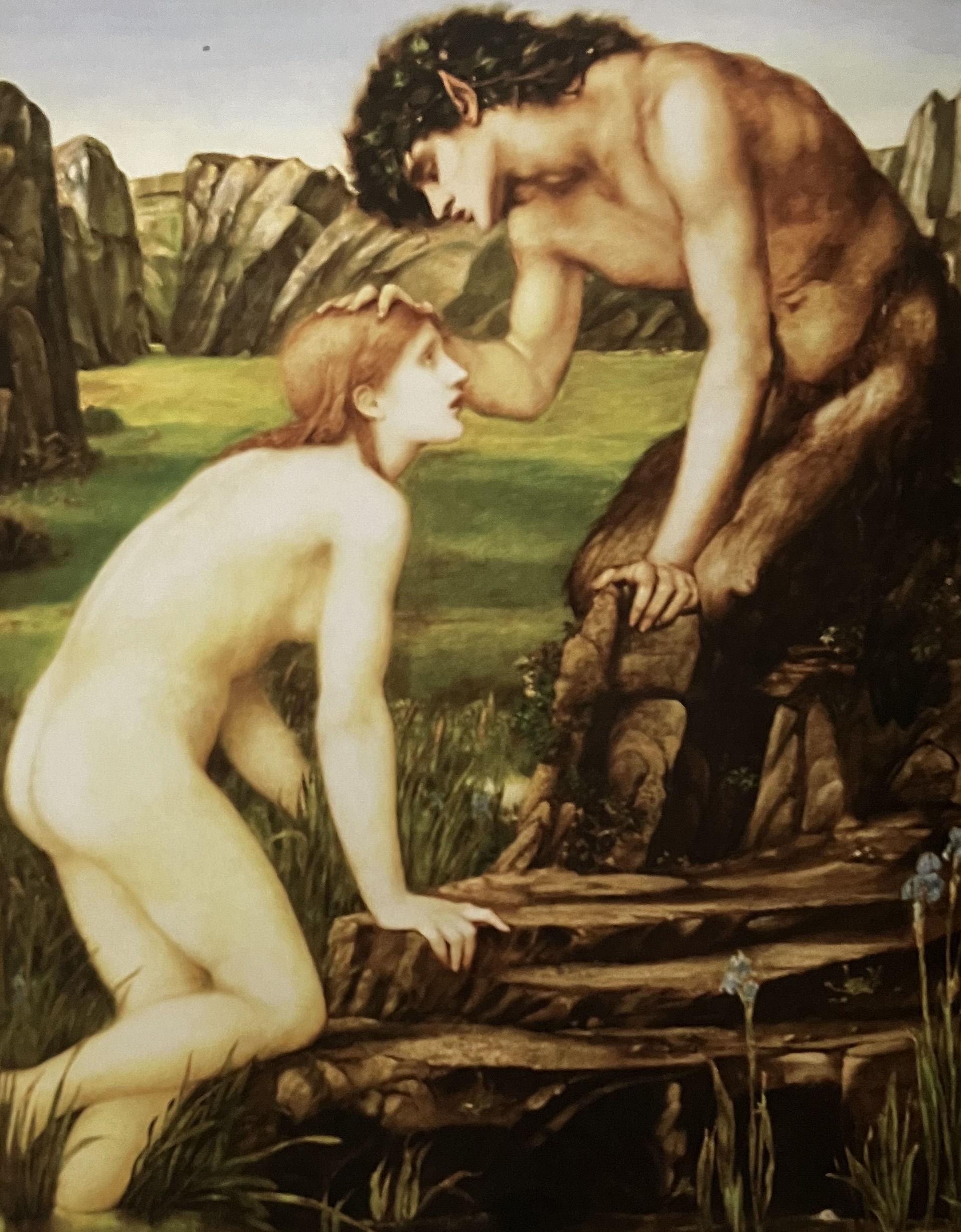 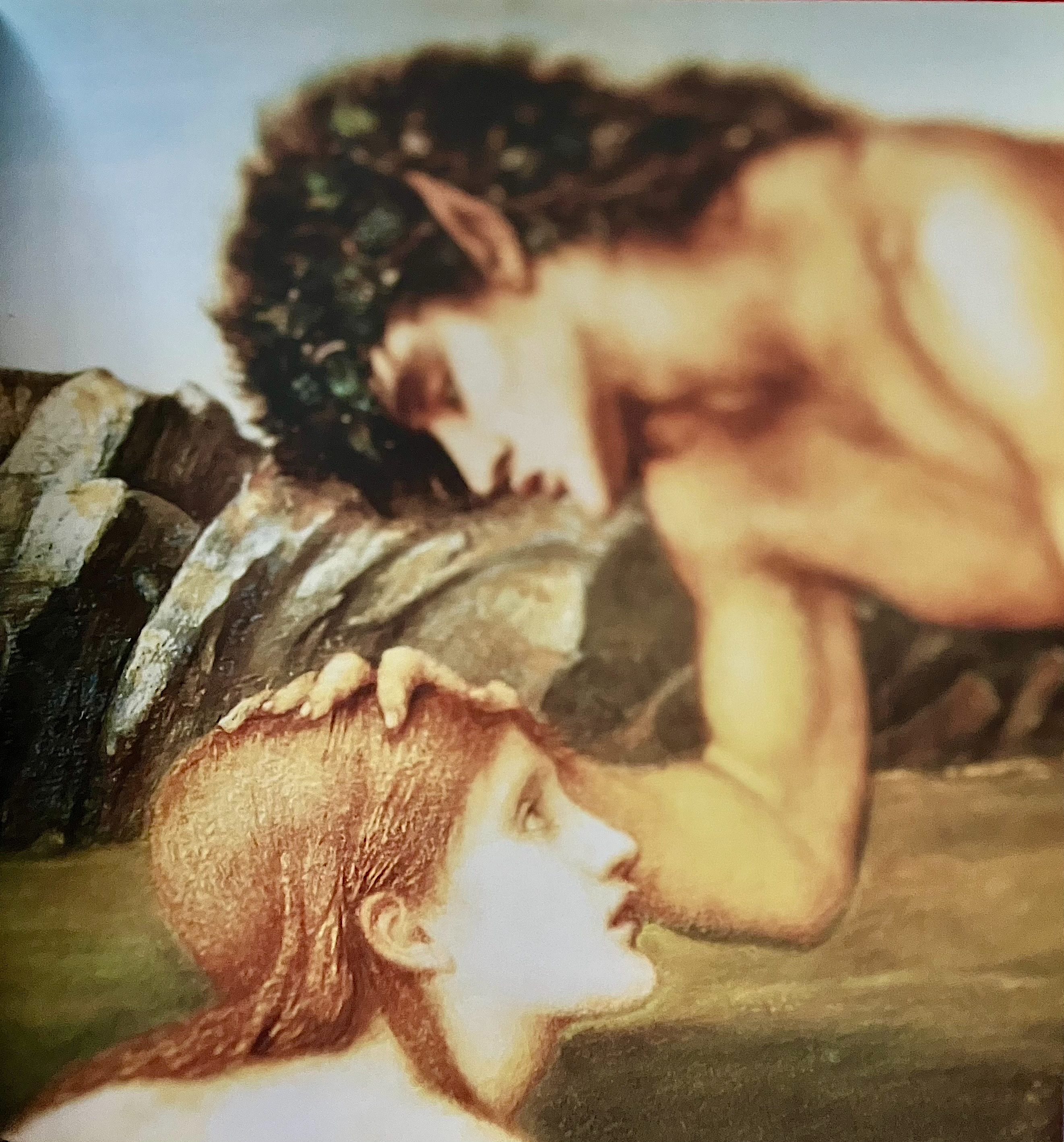 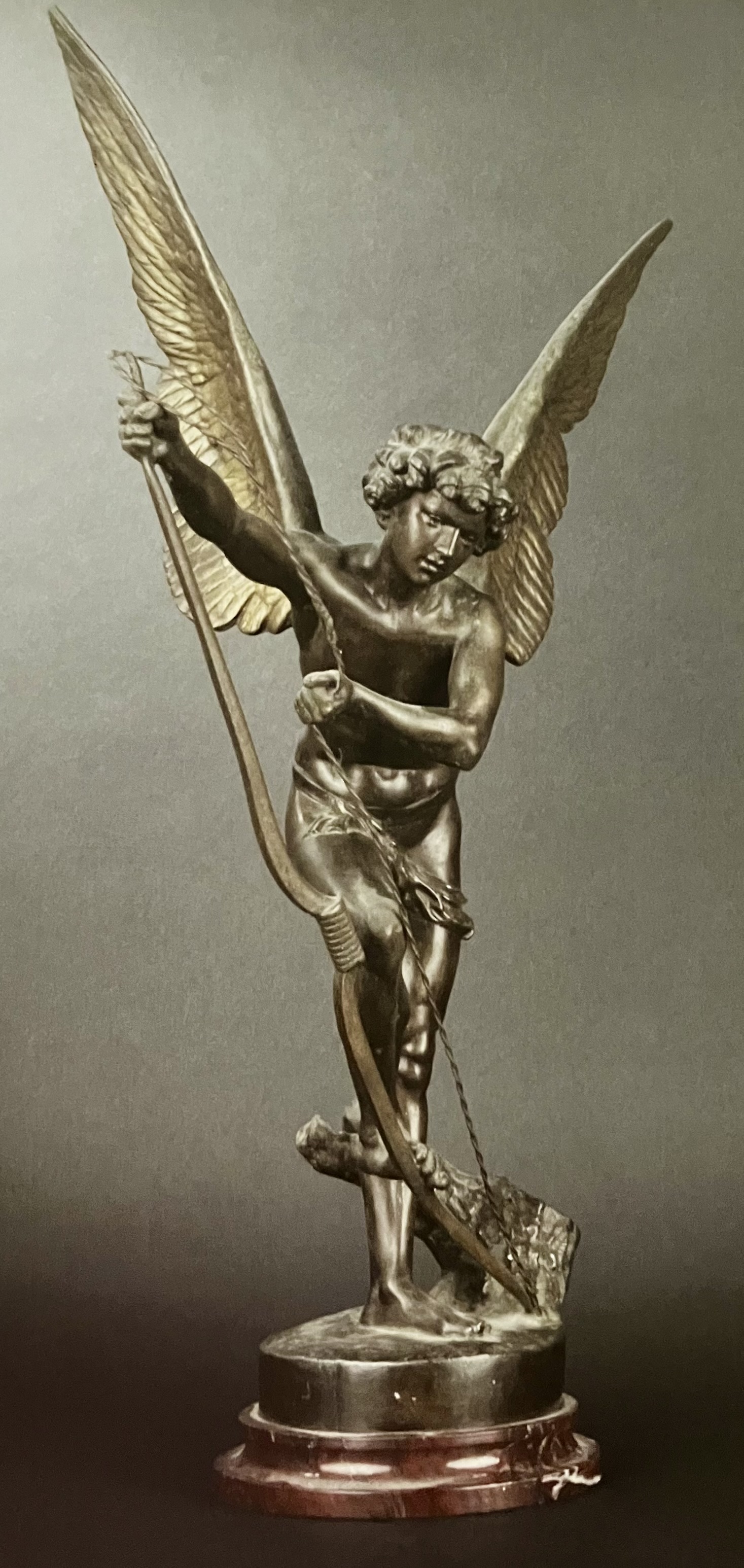